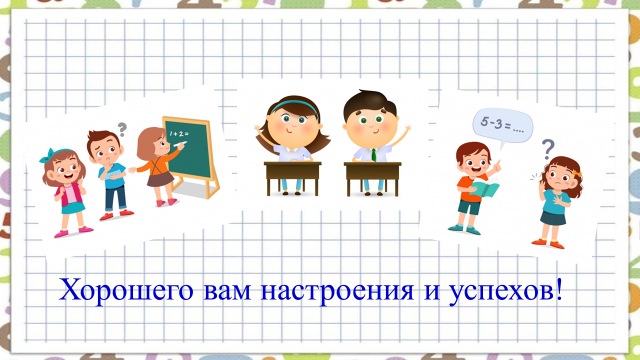 Успех - это умение добиваться поставленных целей, получая от этого удовольствие. 
       Под успехом понимается: достижение целей,  решение задачи, удача.
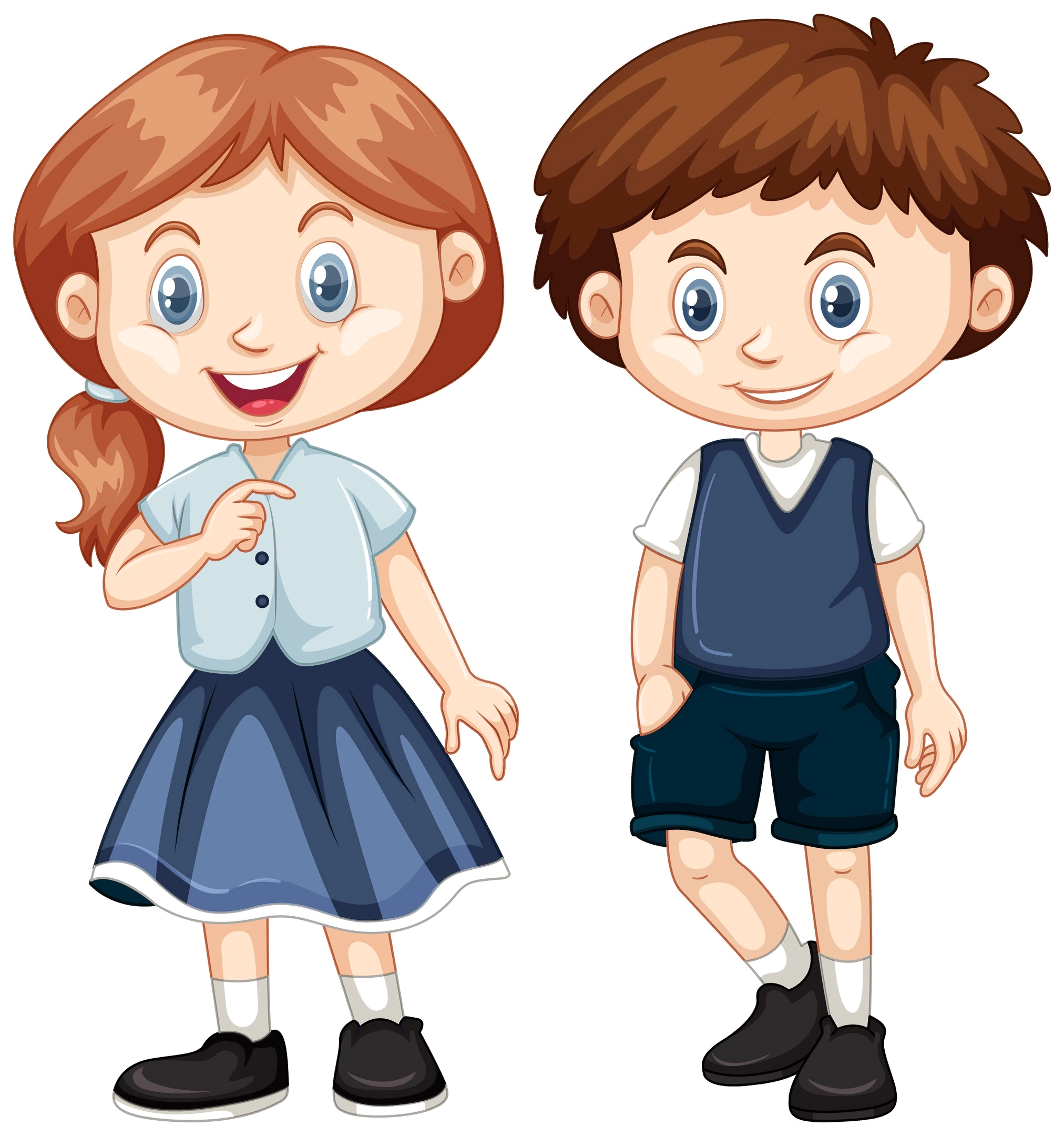 Устный счет с числами 
произвольного знака и десятичными дробями:
-15 х (-2) = 
 15 : (- 5) =
3) 4,9 + 2,1 = 
4) 27,2 – 0, 2 =
Устный счет с числами 
произвольного знака и десятичными дробями:
-15 х (-2) = 30
 15 : (- 5) =
3) 4,9 + 2,1 = 
4) 27,2 – 0, 2 =
Устный счет с числами 
произвольного знака и десятичными дробями:
-15 х (-2) = 30
 15 : (- 5) = -3
3) 4,9 + 2,1 = 
4) 27,2 – 0, 2 =
Устный счет с числами 
произвольного знака и десятичными дробями:
-15 х (-2) = 30
 15 : (- 5) = -3
3) 4,9 + 2,1 = 7
4) 27,2 – 0, 2 =
Устный счет с числами 
произвольного знака и десятичными дробями:
-15 х (-2) = 30
 15 : (- 5) = -3
3) 4,9 + 2,1 = 7
4) 27,2 – 0, 2 = 27
ДЕСЯТИЧНЫЕ ДРОБИ 
ПРОИЗВОЛЬНОГО ЗНАКА
Цели урока:
1. Дать определение положительной и отрицательной десятичной дроби;
2. Повторить правила выполнения действий с десятичными дробями;
3. Закрепить навыки выполнения сложения, вычитания, умножения и деления с десятичными дробями произвольного знака.
4. Подвести итоги работы на уроке.
Десятичная дробь – другая форма записи обыкновенной дроби.
Если перед десятичной дробью стоит знак «+», то такую дробь называем положительной десятичной дробью.
Если перед десятичной дробью стоит знак «-», то такую дробь называют отрицательной десятичной дробью.
Алгоритм выполнения арифметических действия с десятичными дробями произвольного знака
определить знак результата действия
произвести соответствующие действия с их модулями – положительными десятичными дробями
Записать ответ
ПЕРВАЯ СТУПЕНЬ 
 сложение десятичных дробей произвольного знака
Чтобы сложить числа с разными знаками, нужно из большего модуля вычесть меньший модуль, и перед полученным ответом поставить знак того рационального числа, модуль которого больше.
a + (-b) = -(a – b)
- a + b = b – а
Чтобы сложить отрицательные рациональные числа, нужно сложить их модули и перед полученным ответом поставить минус:
- a + (-b) = -(a+b)
Выполним примеры
1)  2,1 + (- 3,5)
2)  -15,54 + 20,9
ВТОРАЯ СТУПЕНЬ 
 вычитание десятичных дробей произвольного знака
Разность двух чисел равна сумме уменьшаемого с числом, противоположным вычитаемому
a - b = a + (-b) = - (a - b)
- a – b = - а + (-b)
a – (- b) = а + b
- a – (- b) = -а + b
Карточка №1
 
Выполните вычитание десятичных дробей произвольного знака
3)   2,1 – (-18,25) =
4)   -0,561 – 108,25 =
Карточка №1
 
Выполните вычитание десятичных дробей произвольного знака
3)   2,1 – (-18,25) = 20,35
4)   -0,561 – 108,25 = -108,811
ФИЗКУЛЬТМИНУТКА
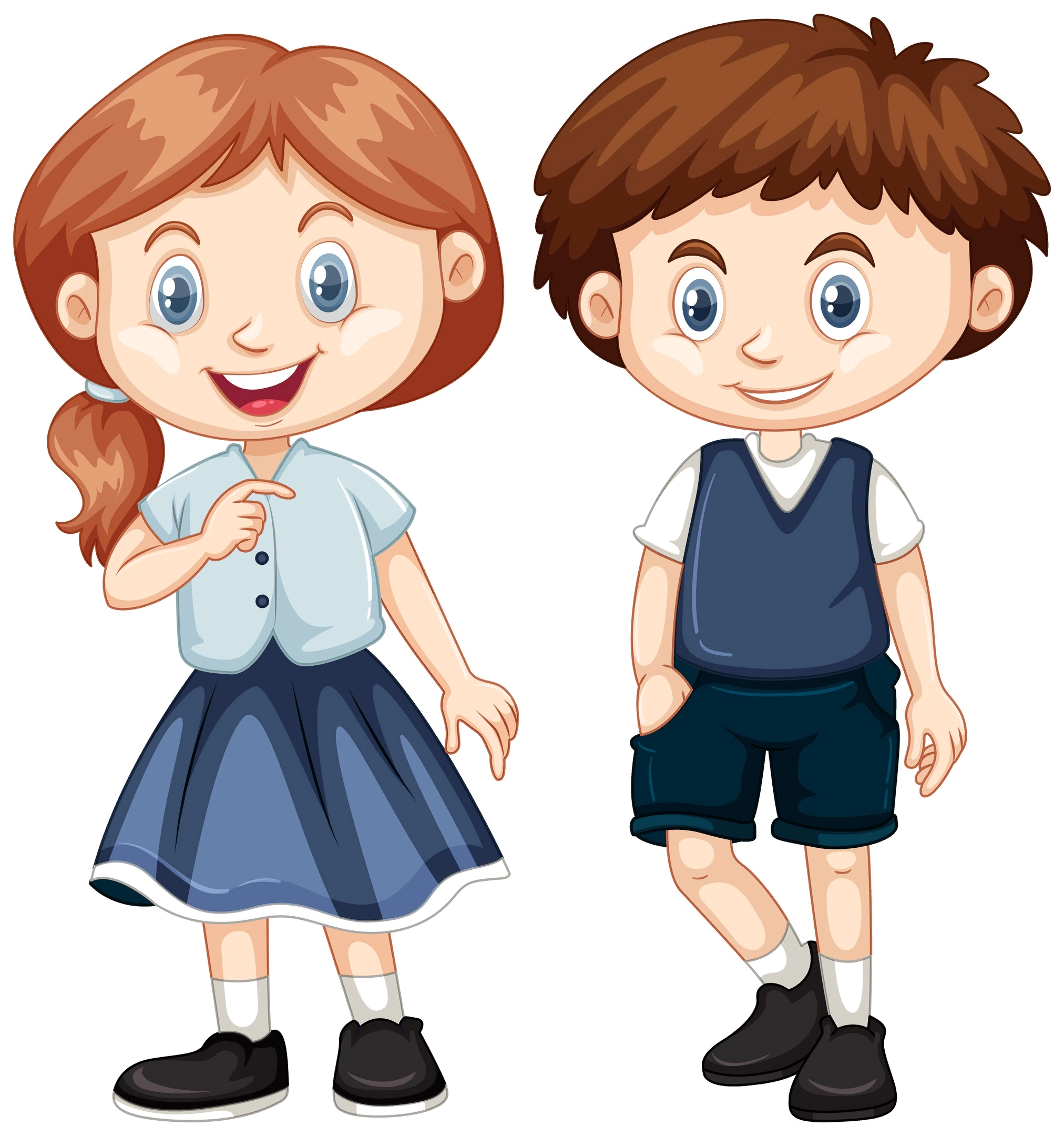 ТРЕТЬЯ СТУПЕНЬ 
 умножение десятичных дробей произвольного знака
Чтобы перемножить два числа с разными знаками, нужно перемножить их модули и перед полученным ответом поставить минус.
-a  b = -(a  b)
a  (-b) = -(a  b)
Чтобы перемножить отрицательные числа, нужно перемножить их модули. Ответ получается положительным.
-a  (-b) = a  b
Составим и решим примеры
Из чисел:
-2,5
3,7
1,116
-0,01
5) -   =
6) -   (- ) =
ЧЕТВЕРТАЯ СТУПЕНЬ 
 деление десятичных дробей произвольного знака
Чтобы найти частное двух чисел с разными знаками, нужно модуль делимого разделить на модуль делителя и перед полученным ответом поставить минус.
-a : b = -(a : b)
a : (-b) = -(a : b)
Чтобы найти частное двух отрицательных чисел, нужно найти частное их модулей. Ответ получается положительным.
-a : (-b) = a : b
Выполним примеры
7) 22,1 : (- 0,01) 
8) - 22,54 : (- 3,5)
Примеры № 888
а) 4,16 -5,1 х 3,2 = 
б) 7,39 – 1,21 :1,1= 
в) (-44, 44) : 11 + 1,1 =
Ступени урока
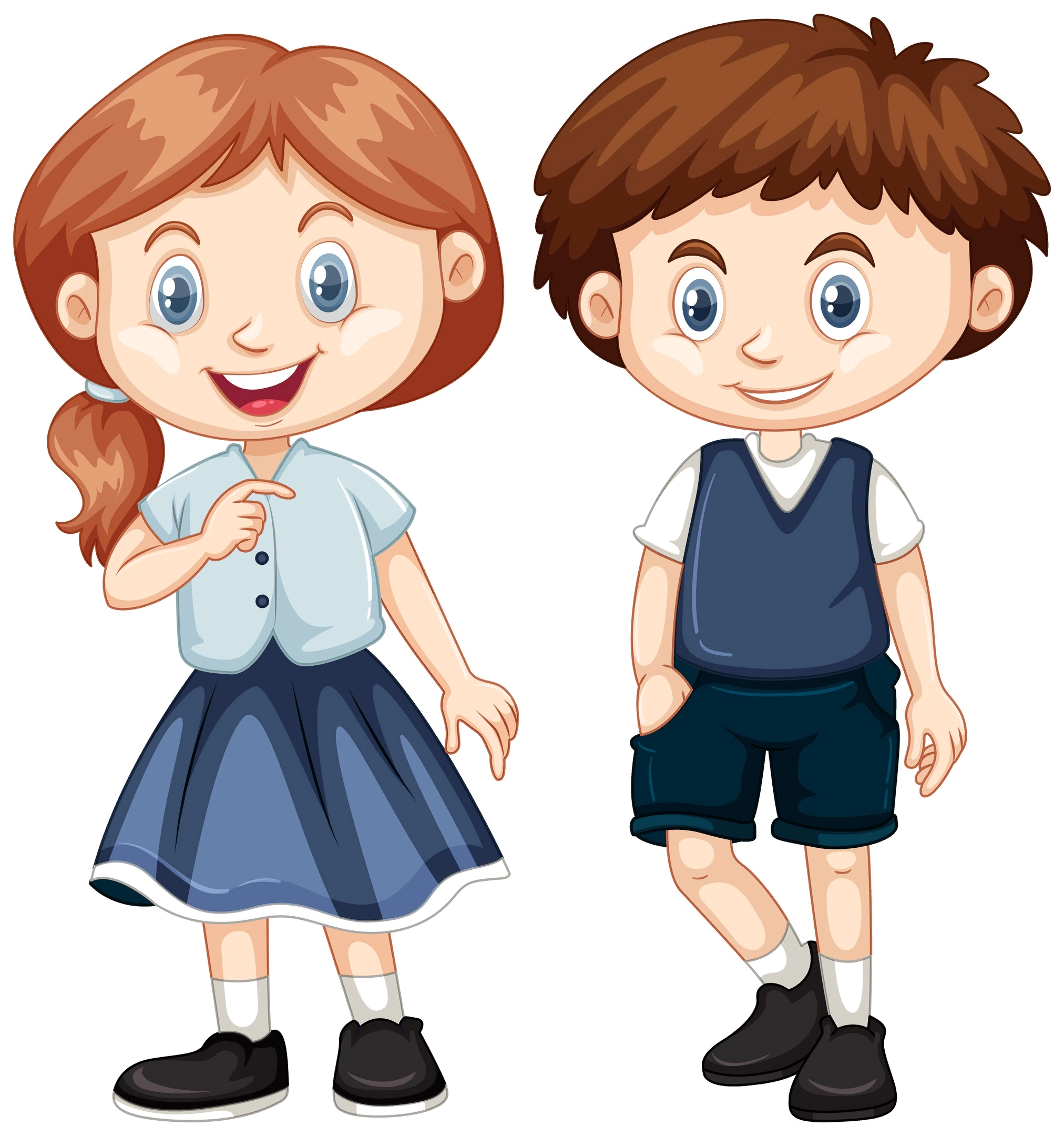 Успех - это умение добиваться поставленных целей, получая от этого удовольствие. 
       Под успехом понимается: достижение целей,  решение задачи, удача.
Успех - это умение добиваться поставленных целей, получая от этого удовольствие. 
       Под успехом понимается: достижение целей,  решение задачи, удача.
ВЛАДИМИР ИВАНОВИЧ ДАЛЬ
ВЛАДИМИР ИВАНОВИЧ ДАЛЬ
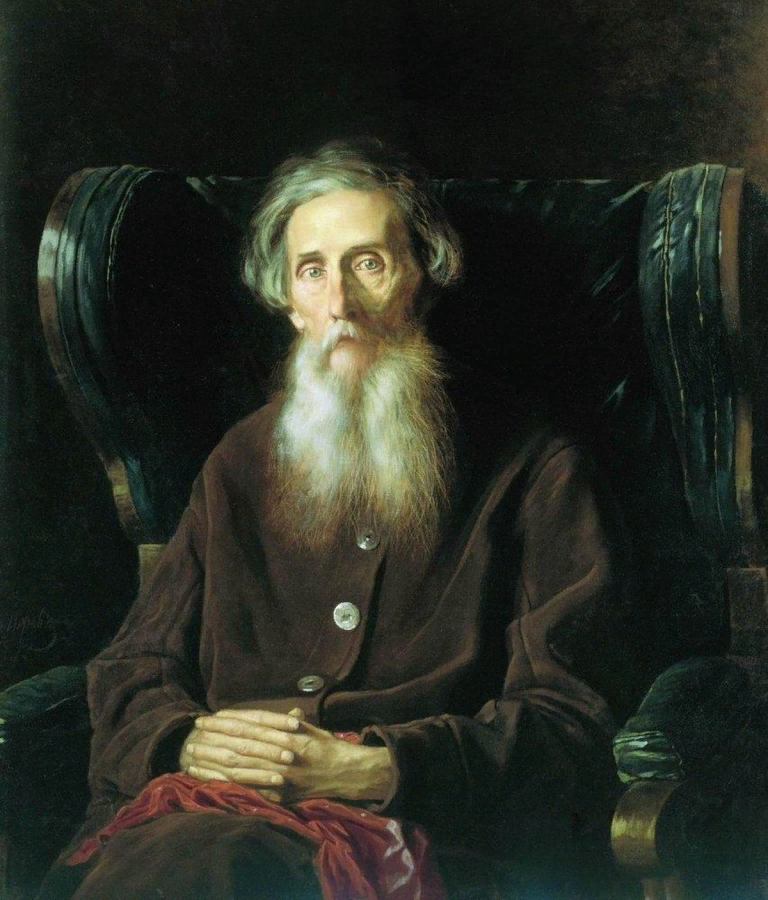 Владимир Иванович Даль – писатель, военный врач, собиратель фольклора, этнограф и лексикограф, создатель «Толкового словаря живого великорусского языка», на составление которого ушло 53 года. Владимир Даль писал под псевдонимом Казак Луганский, псевдоним взят в честь своей родины – Луганска.
ЛЕСТНИЦА УСПЕХА
Если на уроке вам всё было легко и понятно – поднимитесь на зеленую ступеньку;
Если  у вас возникли некоторые трудности – то поднимитесь на синюю ступеньку;
А если вам было очень сложно и непонятно – поднимитесь на красную ступеньку.
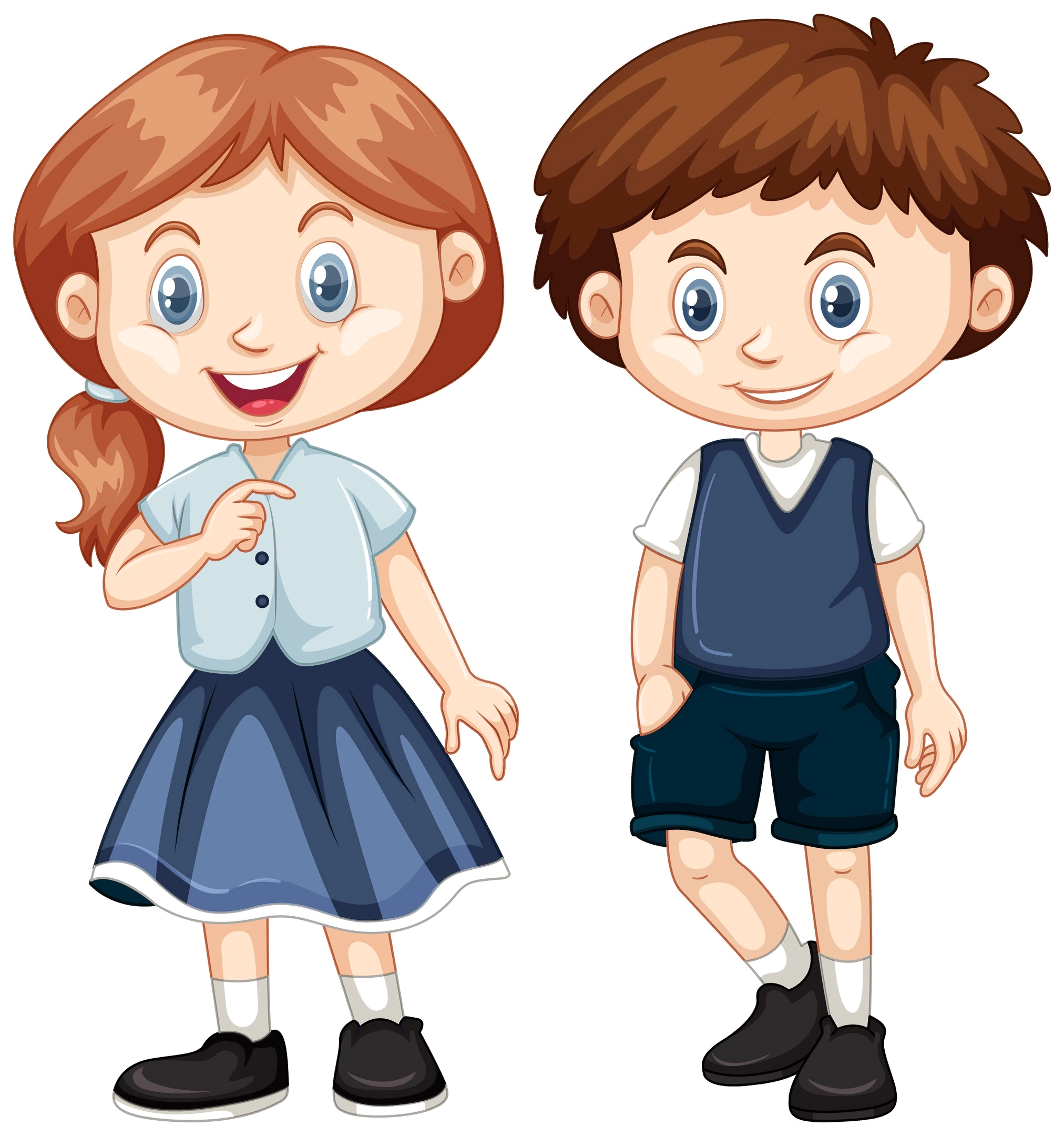 СПАСИБО ЗА ВНИМАНИЕ!